C3 GlomerulopathyCurrent Cares
Carla M. Nester MD, MSA, FASN
Jean E. Robillard MD, Chair in Pediatric Nephrology
Director, Division of Pediatric Nephrology, Dialysis and Transplantation
Associate Director, Molecular Otolaryngology and Renal Research Laboratory

C3 Glomerulopathy Family Support Group –  October 2022
Disclosures
The following includes a list of current (within the last 24 months) affiliations:
My conflicts are managed by a University of Iowa mandatory conflict plan.
Both prior and current relationships are on record at the University of Iowa’s Conflict in Research Office:  https://coi.research.uiowa.edu/
[Speaker Notes: I am the PI in a number of clinical trials testing anti-complement therapeutics.
Since there are no targeted therapeutics I can prescribe – we have made it our mission to change that (by trial).]
Nomenclature
C3 Glomerulopathy
Term used to designate a disease process
C3 Dominant Glomerulonephritis (Glomerulonephritis with dominant C3 )
The pathologic description of C3G AND “PIGN”
C3 Glomerulonephritis
One of two types of C3G
Dense Deposit Disease
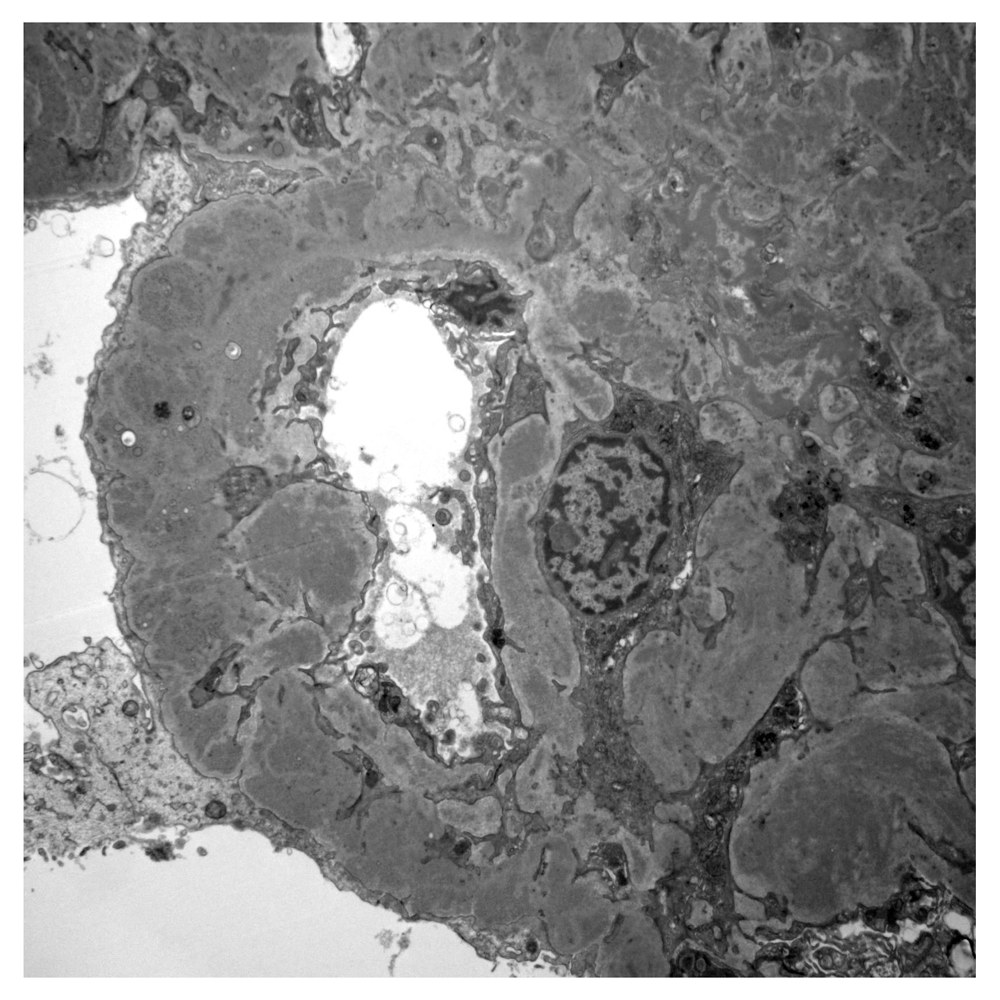 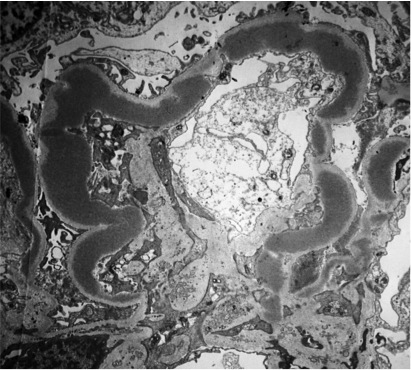 Kidney Int. 2013 Dec;84(6):1079-89
[Speaker Notes: Dr. Nast has already discussed the pathology – lets just review the terminology very quickly]
Objectives
Recognize the initial approach to C3 Glomerulopathy

Understand when mycophenolate mofetil (MMF) and steroids should be considered

Brief review of pros and cons of steroids

Understand indication for when care should be escalated
How C3G Patients Present
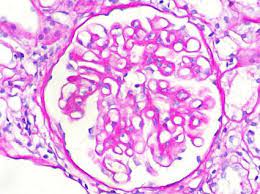 Clinical presentation of glomerulonephritis (hematuria, proteinuria, HTN, etc)
Can be confused with other causes of hematuria, proteinuria or hypertension
Ruling out infection related disease is crucial:  
Renal biopsy that meets diagnostic criteria – and has been taken at least 12 weeks after purported infection.      
(C3G and PIGN biopsies are indistinguishable)
Goal:  rule out normal complement activation process
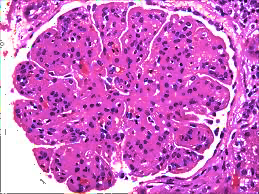 Paraprotein Related C3 Glomerulopathy
Paraproteins are abnormal proteins made by a “rogue” cell in your body.
Usually occurs in someone older than 50
Can dysregulate the complement pathway (kind of like nephritic factor)
Monoclonal gammopathy of renal significance (MGRS)

Incidence varies:  33-83% 
Am J Kidney Dis. 2010 Nov;56(5):977-82
Treating the paraprotein gives better renal survival
KDIGO guidelines support evaluating for the presence of a paraprotein in ALL patients who present with C3G for the first time over the age of 50.
Blood. 2017;129(11):1437-1447
[Speaker Notes: Serum immunofixation most sensitive
Serum protein electrophoresis is quantitative and inexpensive.  UPEP less sensitive

Serum free light chain]
Controversies related to diagnosing C3G
Does not have to be “isolated” C3 deposits 
Hou et al.:   41% of cases have C3 only, IgM is often “trapped” in this setting (59%)

Light microscopy pattern is variable (absence of MPGN pattern is common).

Ruling out infection related disease is crucial:  
Renal biopsy that meets diagnostic criteria – and has been taken at least 12 weeks after purported infection.      
(C3G and PIGN biopsies are indistinguishable)
Goal:  rule out normal complement activation process

The Biopsy may not be static:  C3G →← MPGN (ICGN)  
(8% of repeat biopsies went from ICGN to C3G)
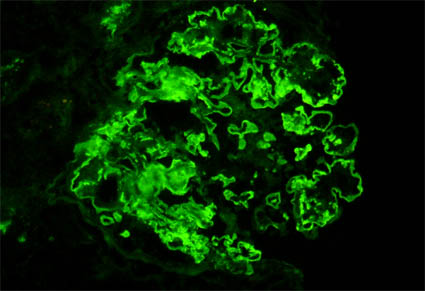 Kidney Int. 2014 Feb;85(2):450-6
Current Recommendations for Treatment
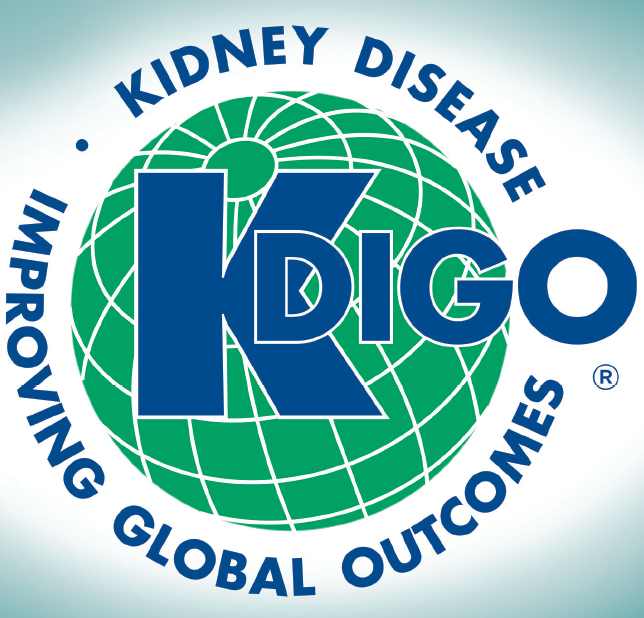 Chapter 8
Not based on trial data
Retrospective
Generic approach:  a trial of things that were used in other glomerular diseases
Limited availability of “targeted” therapeutics
Kidney International (2021) 100, 753-779
[Speaker Notes: New KDIGO guidelines coming which will say essentially the same thing.]
Renal Response to Current Cares
Current cares are guideline based
Doses and duration vary
No guideline for dose and duration of steroids
Follow-up is variable
Criteria for response is variable


Response highly variable across studies
[Speaker Notes: Rabasco C et al. Kidney Int. 2015; 88(5): 1153–60.
Avasare RS et al. CJASN. 2018; 13(3): 406–13.
Caravaca Fontan F et al.  CJASN 2020; 15: 1287–1298.
Bharati  J. Clinical Kidney Journal, 2019; 12: 483–487
Caliskan Am J Nephrol 2017;46:96-107
Khandelwal  Pediatric Nephrology (2021) 36:591–600
Ravindran 2018 Mayo Clin Proc. 2018;93(8):991-1008]
Eculizumab and C3G
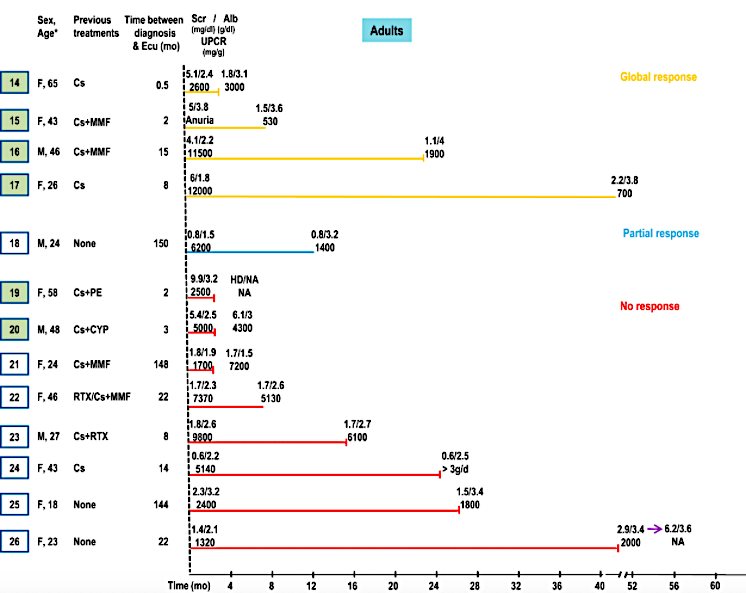 6/26 complete remission
1/26 partial remission
Response was not predicted by sMAC (C5b-9)
“While eculizumab can be tried in patients who fail to respond to MMF, such patients should be considered for clinical trials where available”
No reason to think that the response to Ravulizumab would be different
Am J Kidney Dis. 2018 Jul;72(1):84-92
[Speaker Notes: Earlier study in US – 6 patients – 3 appeared to have some degree of response.
Responders appeared to be predicted by elevated sMAC]
Treatment Effect – Allograft Loss
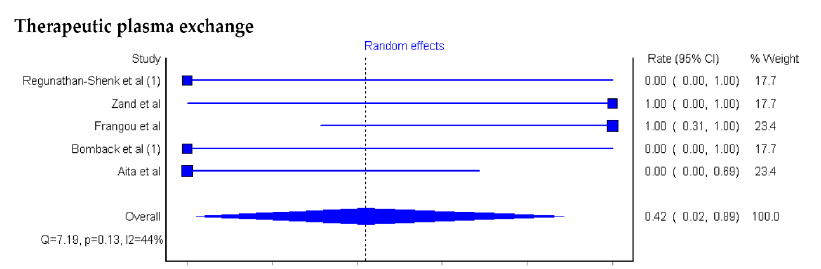 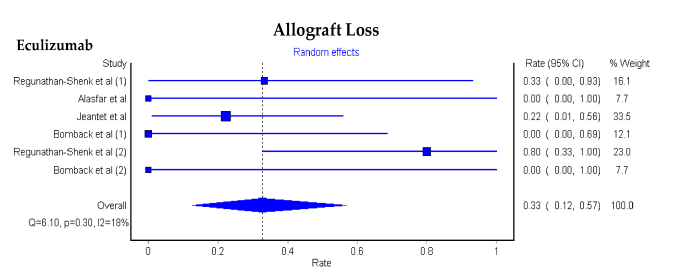 122 patients: (73 C3GN, 49 DDD)
		33% tx loss after ecu 
22% C3GN and 53% DDD)
		42% after TPE
		81% after Ritux 
		No Rx
			32% C3GN
			53% DDD
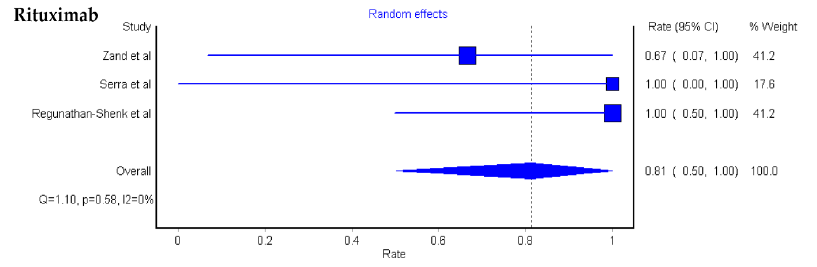 Gonzalez Suarez et al, Med. Sci 2020, 44
Alternative Pathway
Current Therapeutic Approach
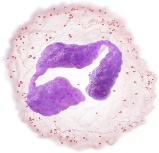 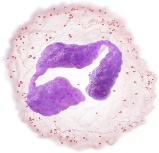 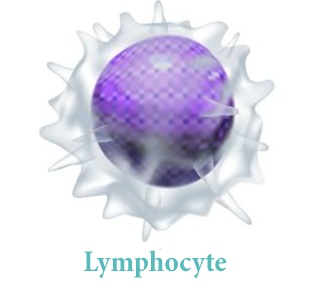 Factor D
C5
C3a
Factor B
Amplification 
Loop
C3b
C3b
C3b
C3b
C3b
C5b
?
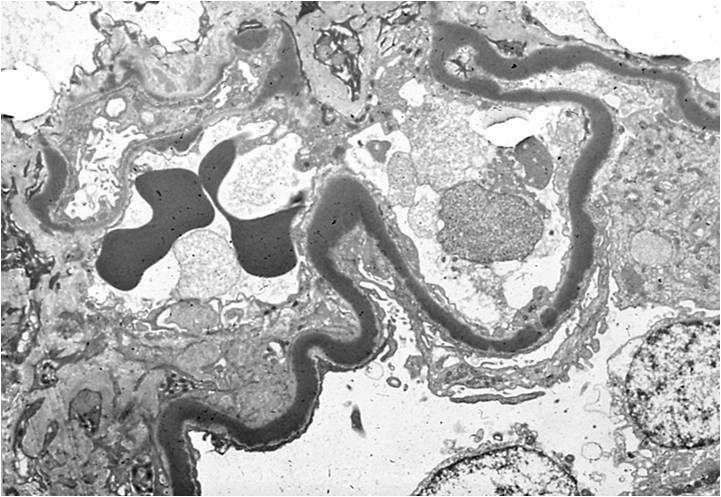 Y
C3 Convertase
Terminal Complement Blockade
DDD
Steroids + Mycophenolate
?
Y
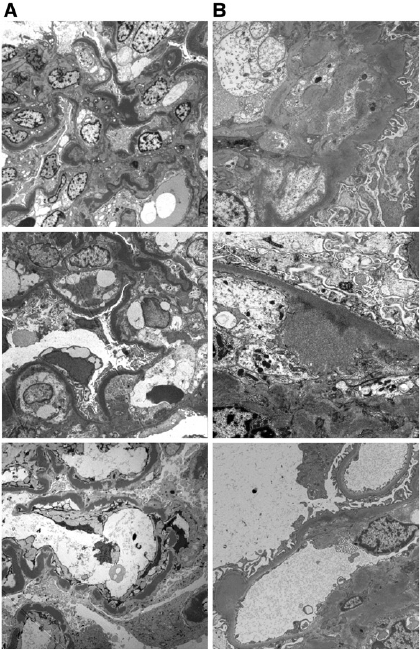 C3
C6
C5 Convertase
C3GN
C8
Bb
Bb
C3
C9
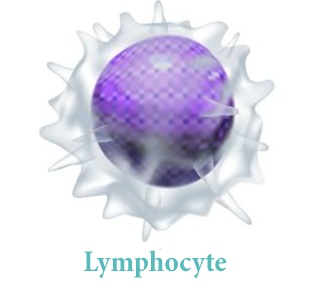 C5a
C7
Ba
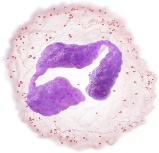 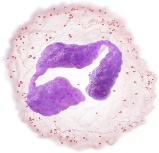 Membrane Attack Complex
[Speaker Notes: Given the underlying pathomechanism,  current therapeutics may have a limited direct effect on disease. 
None the less – theories on why they may work]
General rule of thumb for escalating care
Despite Current Cares:
Increasing urine protein (generally >1g/d) or creatinine
Advancing histology
Increasing symptoms
Trial of at least 6 months of current cares
Lowest duration possible for steroids (ie <12 weeks in children)
Inability to tolerate current cares
Division of Pediatric Nephrology\
Molecular Otolaryngology and Renal Research Laboratory
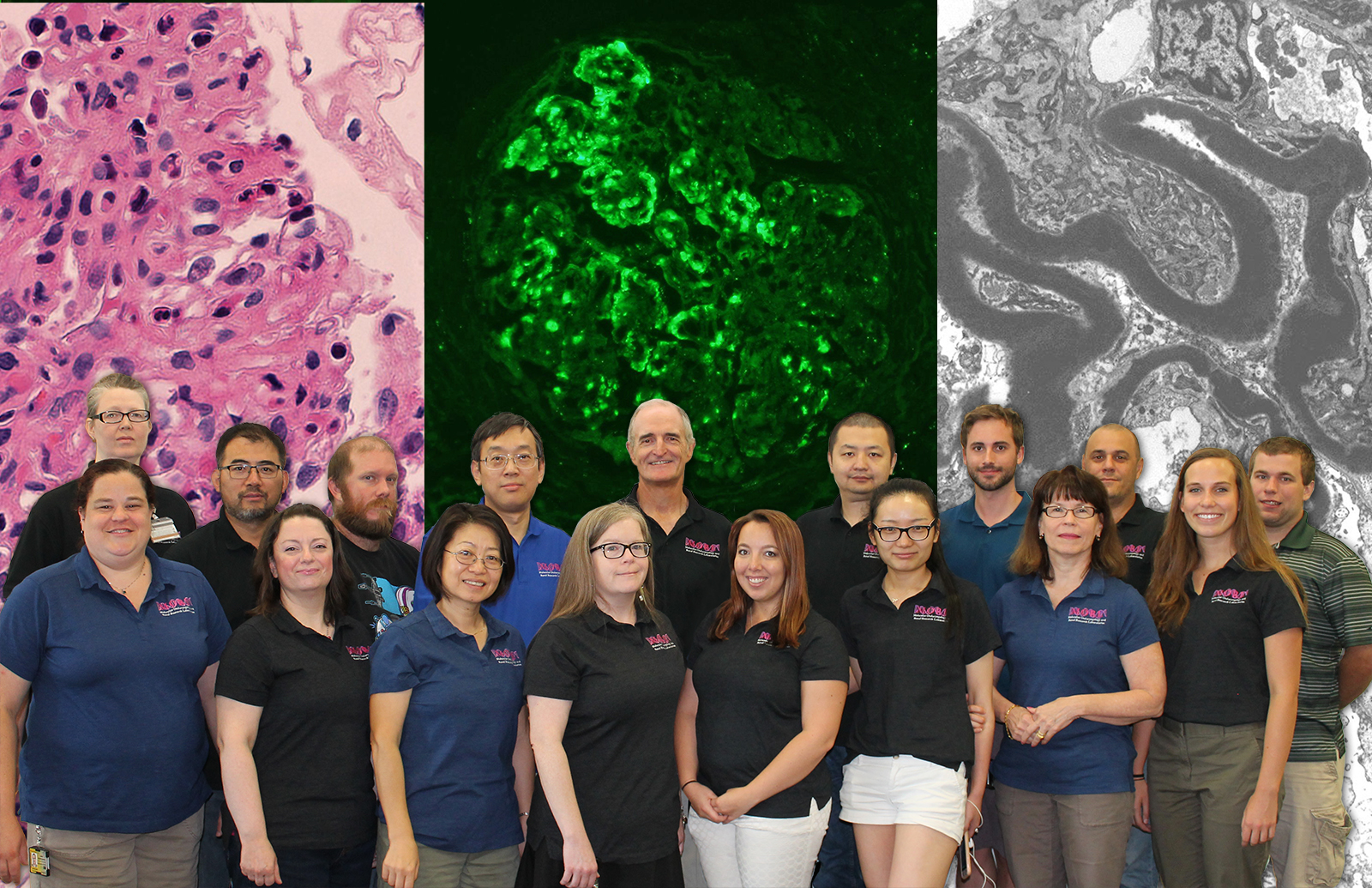 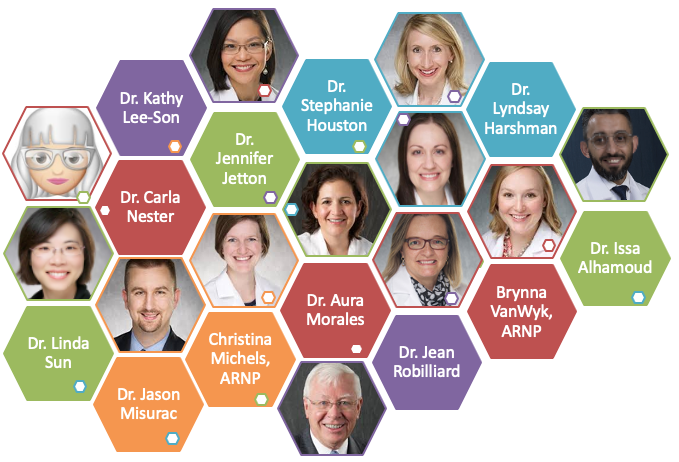 I’m very thankful to have Two “Work” Families
Thank You
Good Health To All!